Morfologie blad
Onderdelen van het blad
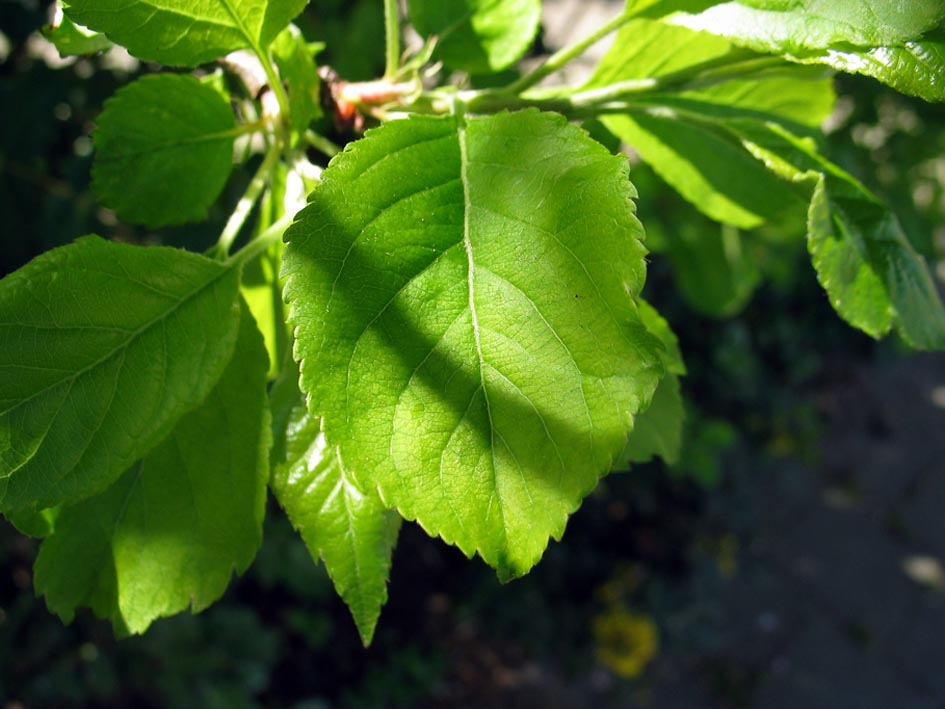 Bladvormen
Grootste breedte in het midden:
Ovaal (Malus)

Langwerpig (Prunus)

Lancetvormig (Salix)
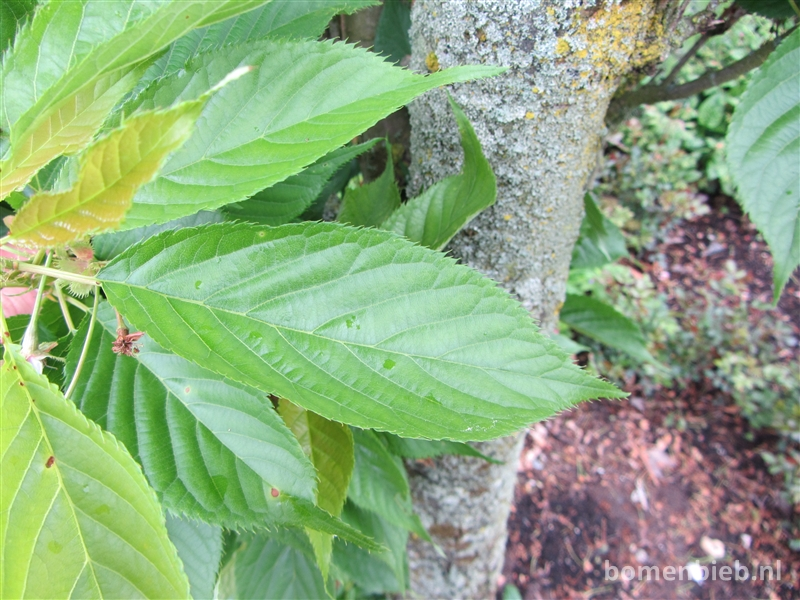 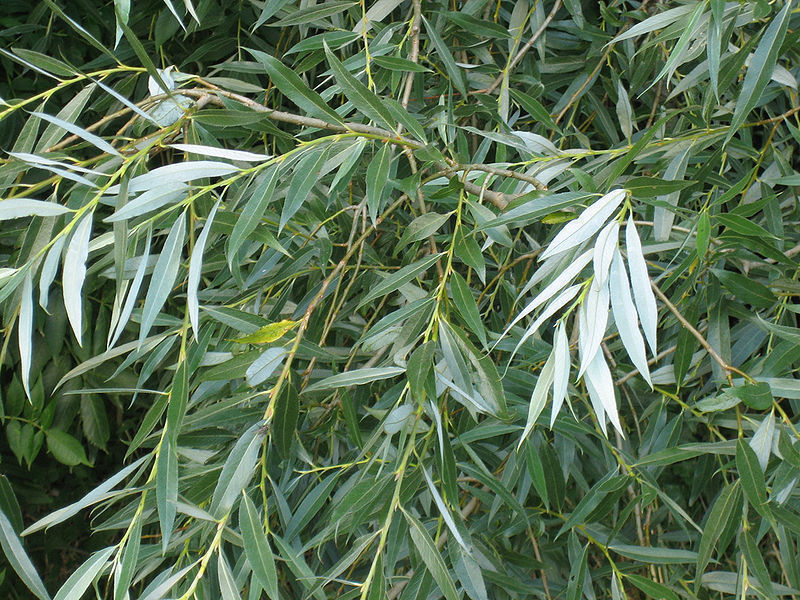 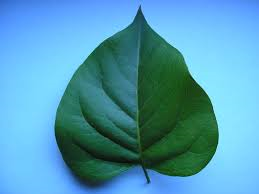 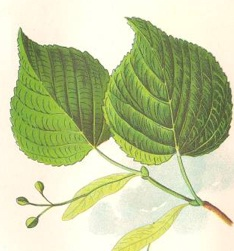 Grootse breedte onder het midden:
Eirond (Sering)
Hartvormig (Linde)
Ruitvormig (berk)
Pijlvormig (pijlkruid)
Niervormig (Asarum)
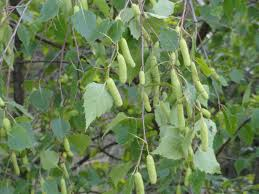 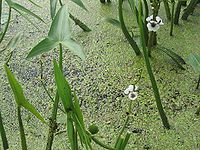 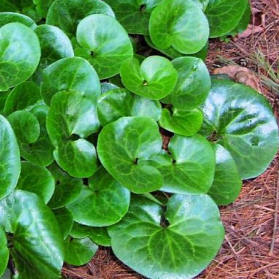 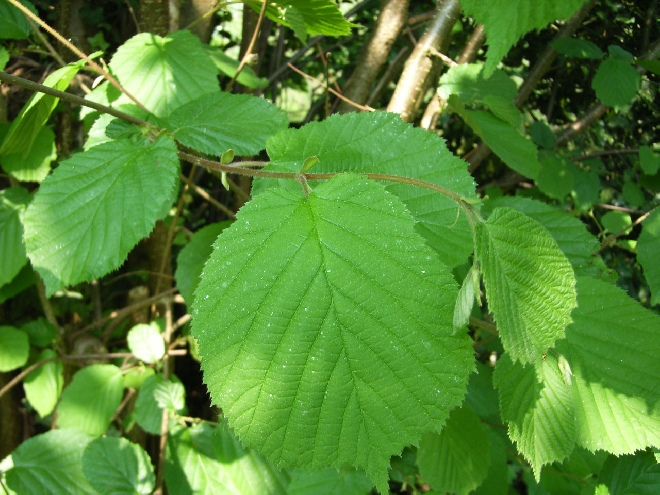 grootste breedte boven het midden
Omgekeerd eirond ( Corylus)
Spatelvormig (Madeliefje)
Waaiervormig (Ginkgo)
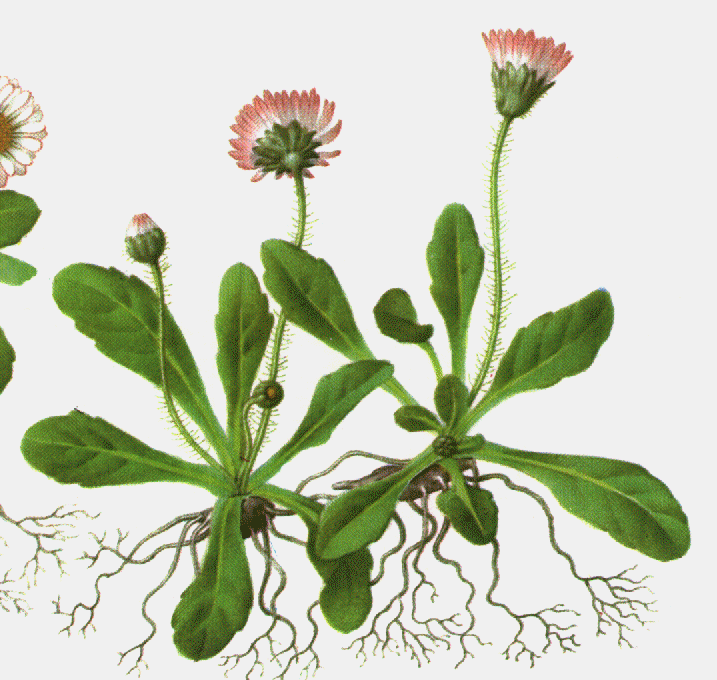 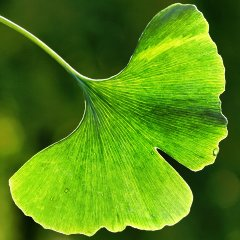 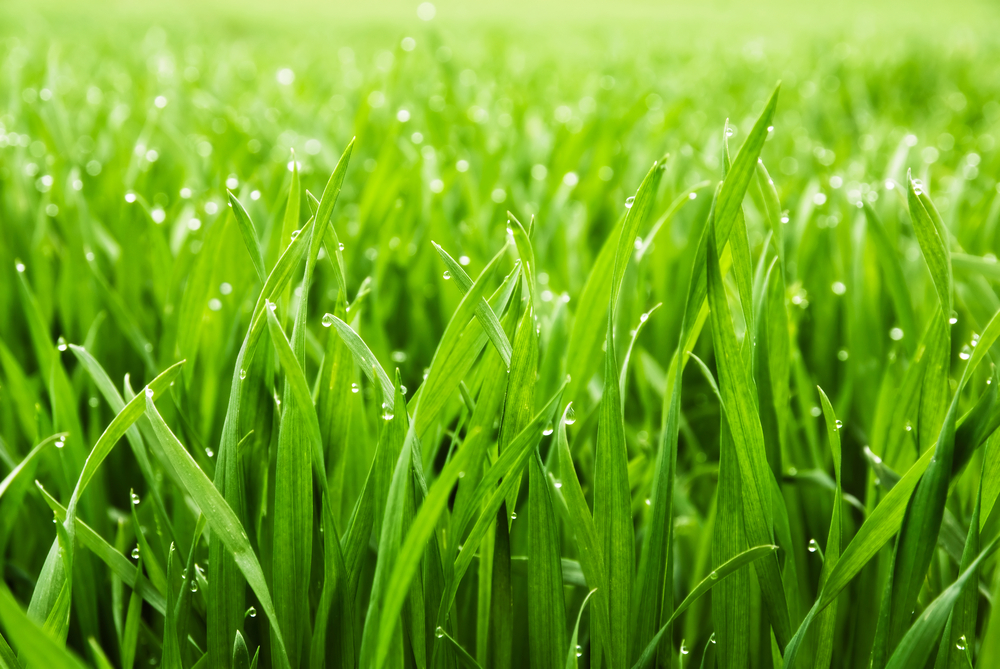 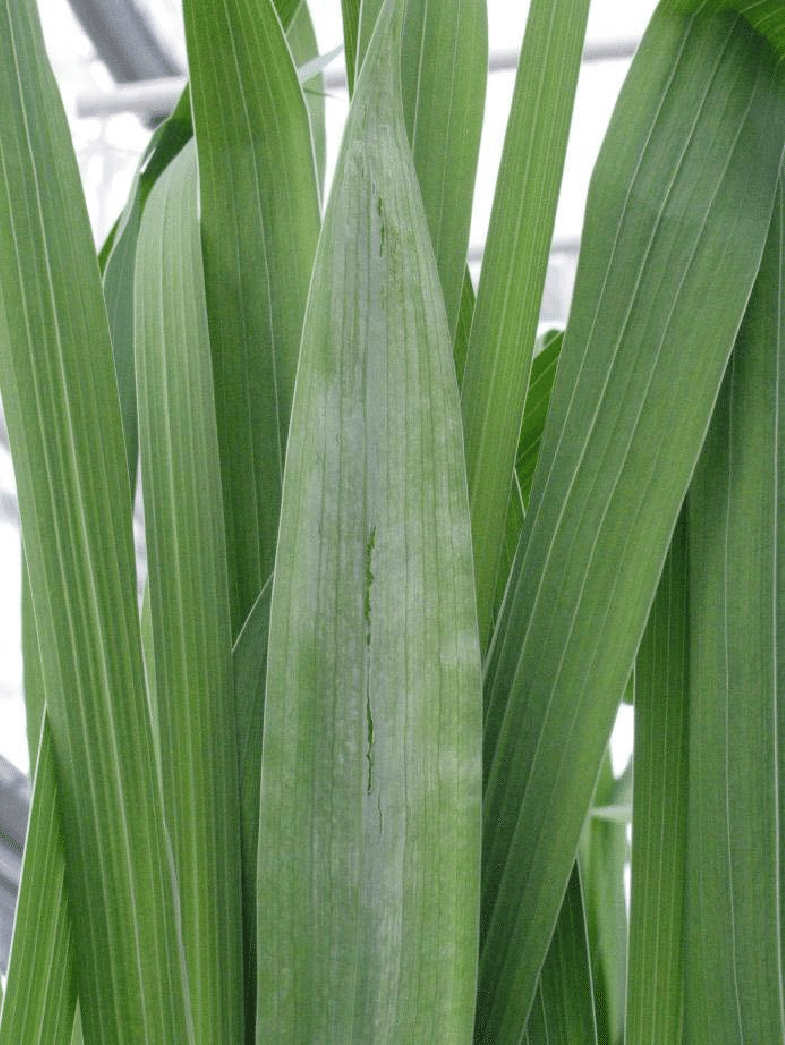 Breedte overal gelijk
Lint-of lijnvormig (gras)
Zwaardvormig (gladiool)
Priemvormig ( Juniperus)
Naaldvormig (Pinus)
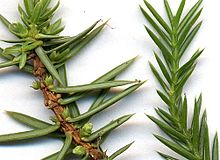 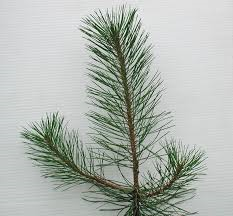 Bladinsnijdingen en bladranden
Nervatuur
Veernervig
Handnervig 
Parallelnervig
Rechnervig (gras)
Kromnervig (tulp)
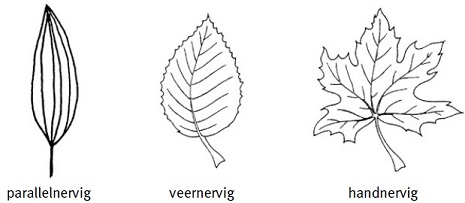 Opbouw blad
Een blad bestaat, van de bovenkant naar de onderkant, in principe uit de volgende weefsels:
Waslaag (cuticula) die geen water doorlaat
Opperhuid (epidermis), waarin meestal weinig of geen huidmondjes zijn te vinden
Bladmoes (parenchymatische weefsel) met vaatbundels: 
palissadeparenchym: een laag van hoge, chloroplastrijke cellen], en verantwoordelijk voor de fotosynthese
vaatbundels, de nerven van het blad
sponsparenchym, een los weefsel van chloroplastrijke cellen, met veel luchtholten tussen de cellen
Onderopperhuid (epidermis), onderste afsluitende cellaag, meestal met huidmondjes die de transpiratie regelen
Waslaag (cuticula), de onderste wasachtige laag, die geen water doorlaat